PP H1200FF – новая марка СИБУР для мелтблауна
Ключевые преимущества:
Отличные органолептические свойства
Отсутствие пероксидов = отсутствие риска раздражающего эффекта при контакте изделий с кожей 
Стабильность цветовых характеристик при переработке и в процессе эксплуатации
Возможность управления молекулярно-массовым распределением
Широкое технологическое окно 
Изменение текучести за счет варьирования режимов переработки
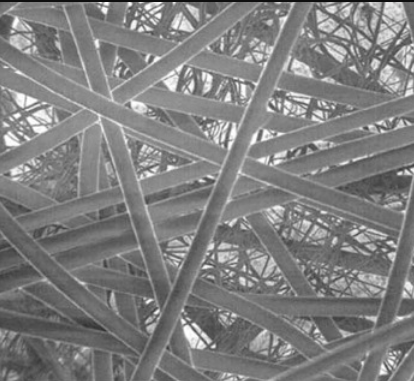 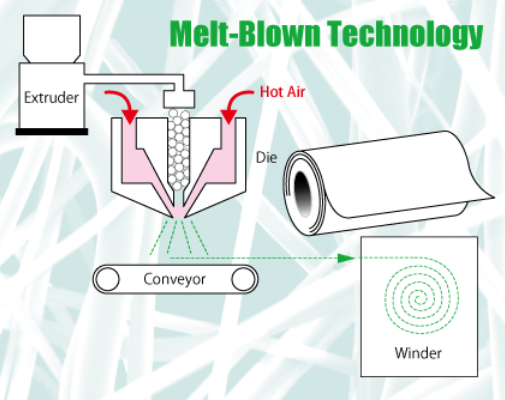 Новые направления развития – обеспечение специальных потребительских свойств
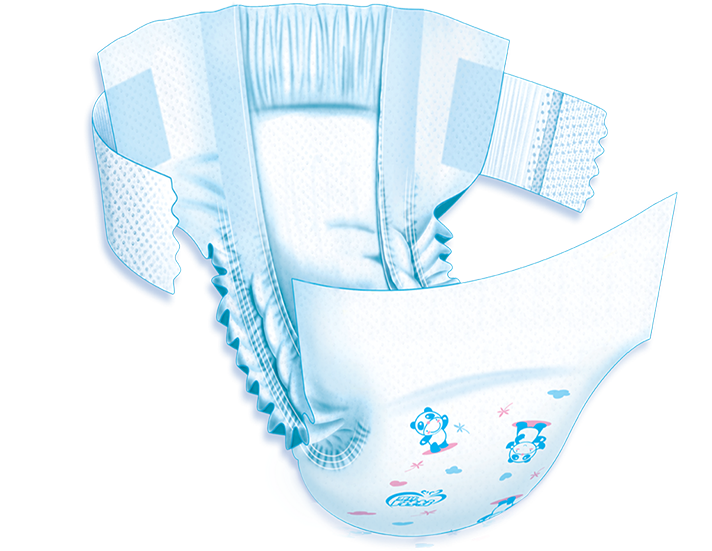 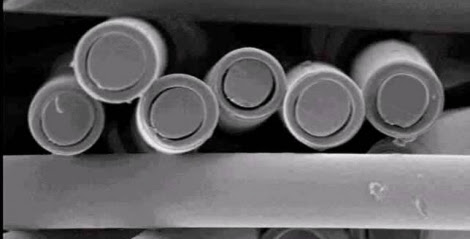 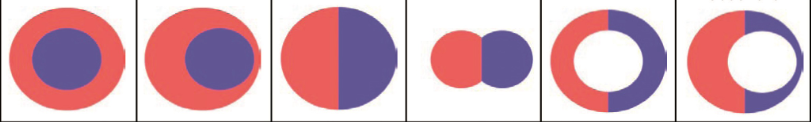 ПолиЛаб – исследовательский центр СИБУР
ТЕХНИЧЕСКИЕ ХАРАКТЕРИСТИКИ:

Линейная плотность нити:
20 – 2000 денье
Число филаментов: 144
Толщина филамента: 12 – 150 мкм
Скорость намотки: до 800 м/мин

Моделирование процессов
производства:
Нетканых материалов
Высокопрочных нитей
Рафии
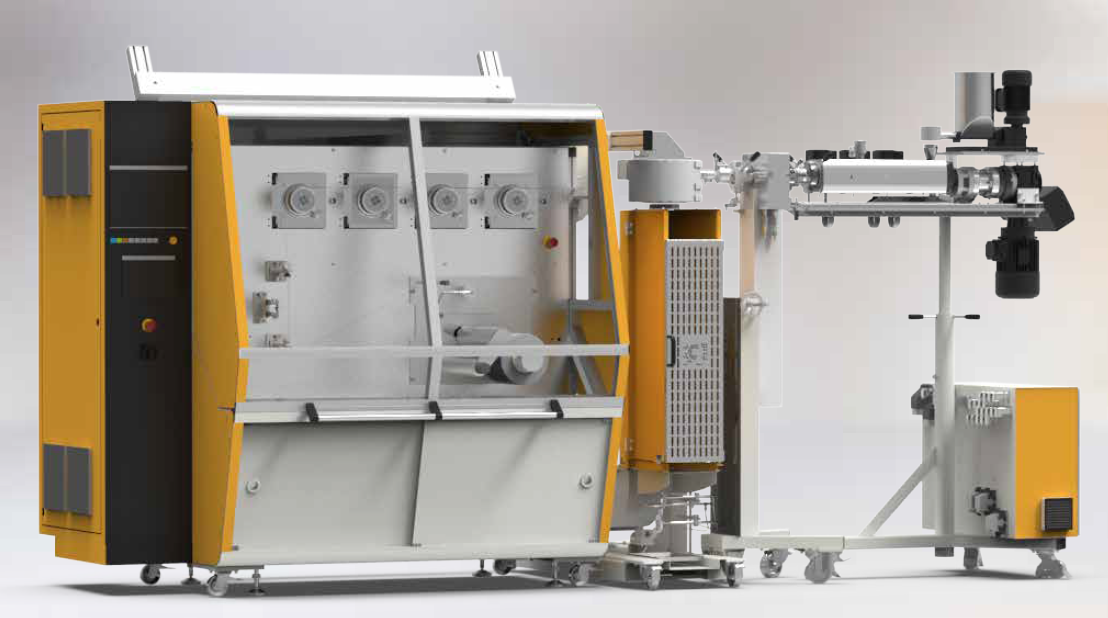 ПолиЛаб – исследовательский центр СИБУР
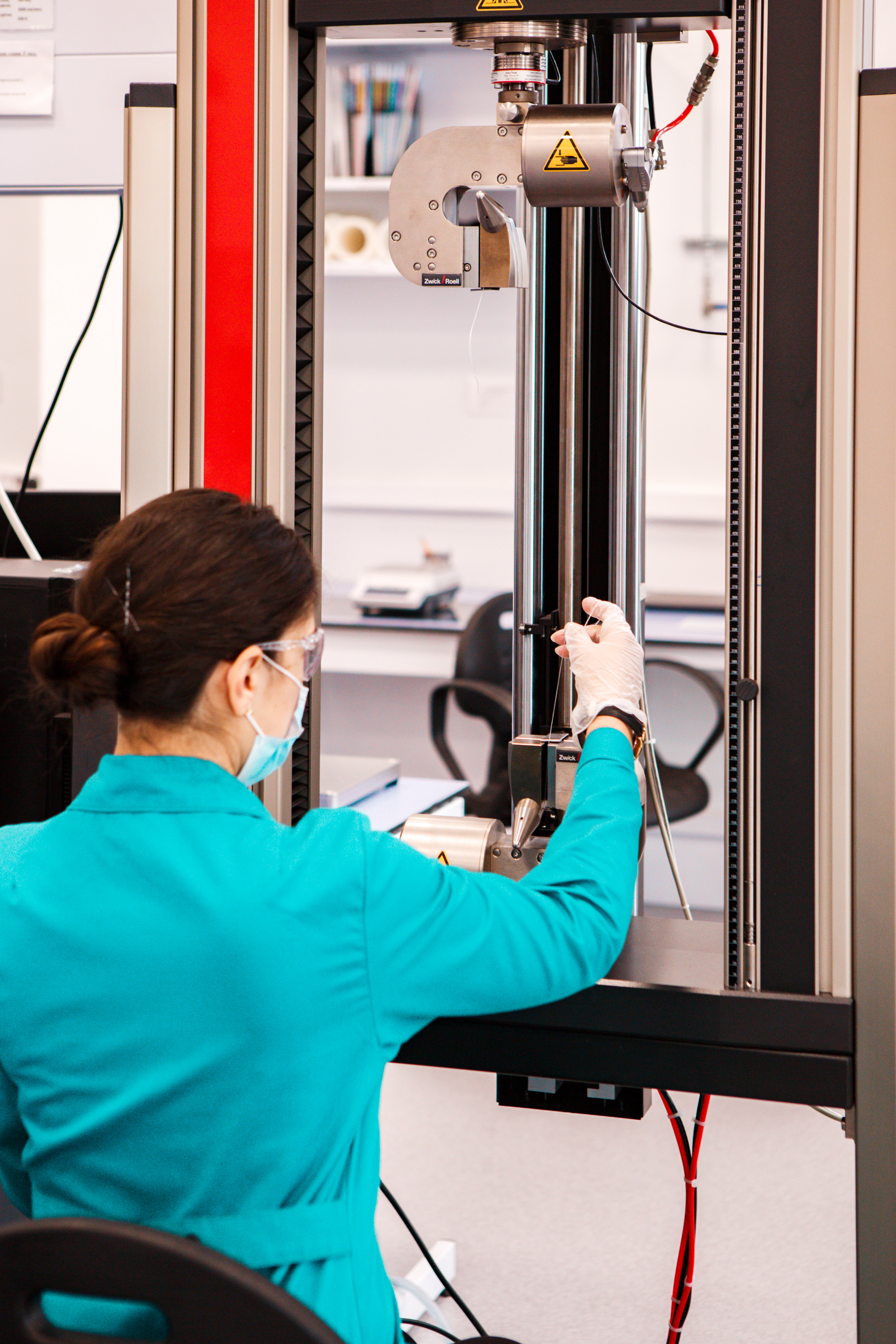 ОЦЕНКА СВОЙСТВ ГОТОВЫХ ИЗДЕЛИЙ:

Определение массовой доли замасливателя (ГОСТ 29332)
Определение линейной плотности нити (ГОСТ 6611.1, ISO 2062)
Определение свойств при растяжении (ГОСТ 6611.1)
Определение линейной усадки нити в воздушной среде
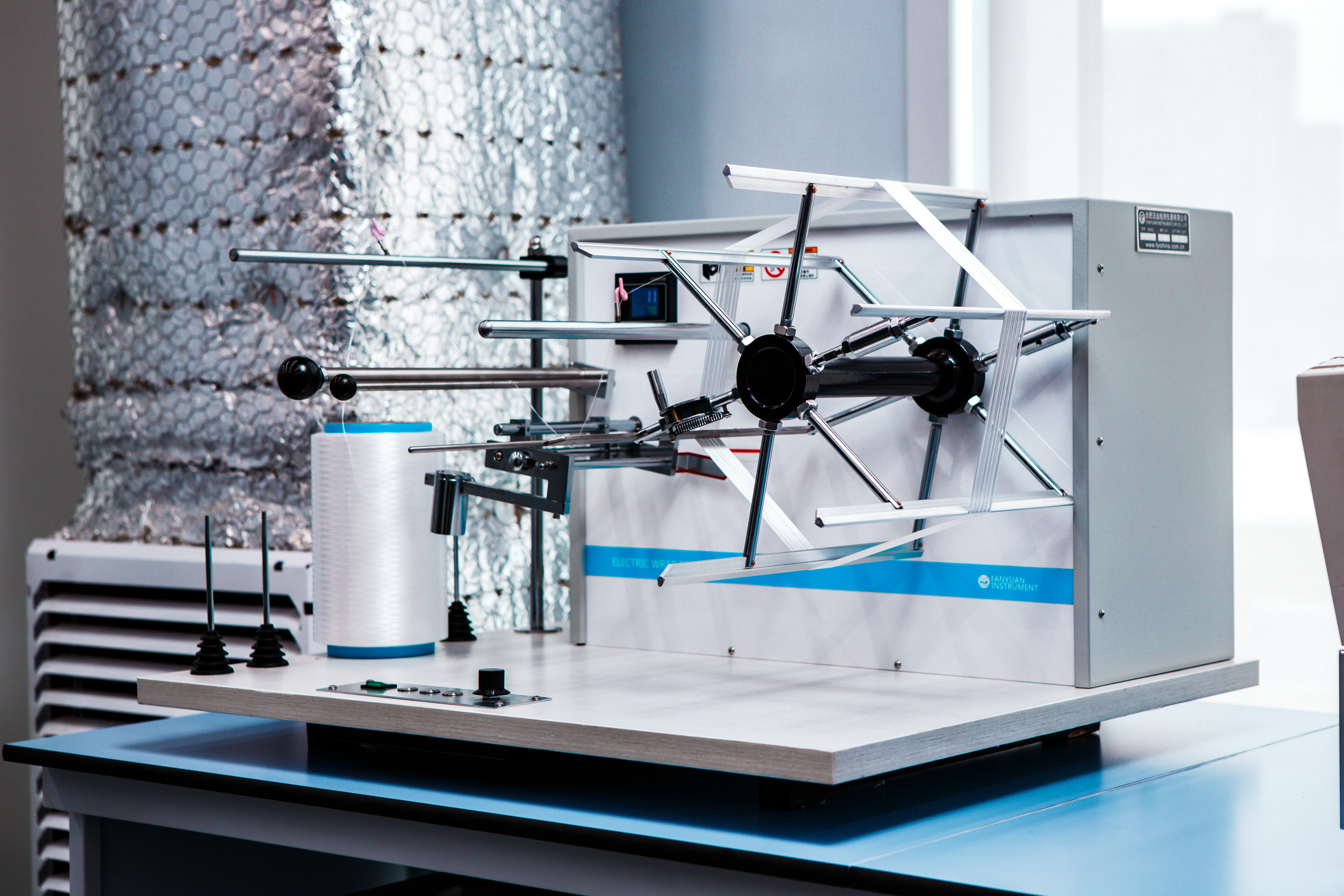 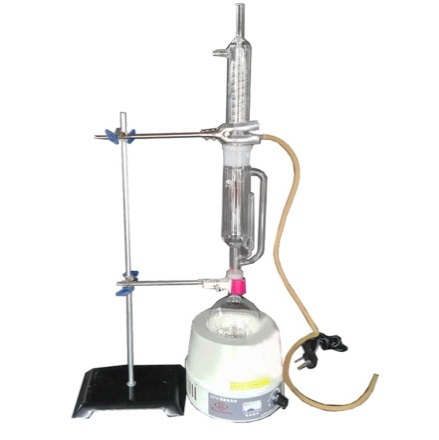